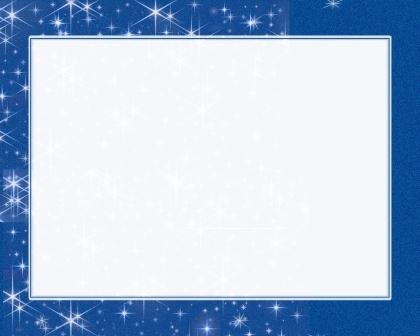 Хоккей  в картинах художников
Воспитатель  МАДОУ ЦРР                       детский сад №167 г. Тюмени 
Дедова В.Б.
ХОККЕЙ
Я очень люблю хоккей. В хоккей играют настоящие мужчины.
Хоккей очень интересная и динамичная игра, только в этом виде спорта россияне достойно выступают! 
Лучше всего смотреть на стадионе! Очень зрелищно и эмоционально, особенно если ты болеешь за какую либо команду! 
Оказывается, очень интересно увидеть, как изображают хоккей художники в своих картинах. Каждый художник работает в своем жанре, по - своему выстраивают композицию на холсте.
Альберти Петр Филиппович  (Россия, 1913-1994) «Юные хоккеисты» 1968
Веселова Нина Леонидовна (Россия, 1922 - 1960) «Юные хоккеисты»
Вялов Константин Александрович (Россия, 1900-1976) ХОКЕЙНЫЙ МАТЧ НА СТАДИОНЕ  Динамо
Дейнека Александр Александрович  (Россия, 1899-1969) «Хоккей» 1960
Ильин Иосиф Михайлович (Россия, 1915 - 1990) «Хоккеист. Портрет заслуженного мастера спорта Е.Д.Мишакова» 1971-77
Крохоняткин Петр Борисович  (Россия, 1929) «Хоккей»
Мидлер Виктор Маркович (Россия, 1888-1979) «Хоккей на катке ЦДКА» Начало 1930-х
Присекин Сергей Николаевич  (Россия, 1958) «Ледовая дружина»
Рыжих Виктор Иванович (Россия, 1933) «Хоккей» 1966
Сибирский Вениамин Михайлович (Россия, 1935) «Ветераны советского спорта»
Суровцев Андрей Петрович (Россия, 1931-2006) «Хоккеисты» 1961
Толкунов Егор Егорович (Россия, 1943) «Мои друзья» 1988
Травников Герман Алексеевич (Россия, 1935) «Двор» 1970
Травников Герман Алексеевич (Россия, 1935) «Игра» 1970
Усыпенко Юрий Федорович  (Россия, 1946) «Владислав Третьяк» 1973
Федоренков Юрий Александрович   (Россия, 1935) «Март. Игра в хоккей» 1977
Широков Евгений Николаевич  (Россия, 1931) «Юный хоккеист» 1971